Vektor
Heldena Taperson
www.welovemath.ee
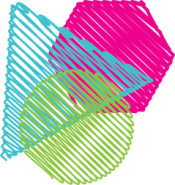 Arvulised suurused jaotatakse
skalaarsed, näiteks …..
vektoriaalsed
	Vektoriaalseteks suurusteks nimetatakse suurusi, mida iseloomustavad
arvväärtus
siht
suund
   Vektoriks nimetatakse suunatud sirglõiku ja seda iseloomustavad
pikkus
siht
suund
Vektorite liigid.
Seotud vektor, mille täielikuks määramiseks on vaja teada ka rakenduspunkti.
Libisev vektor, mille rakenduspunkti võib vabalt valida vektori mõjusirgel.
Vabavektor, mille rakenduspunkti võib ruumis vabalt valida.
Vektoriks nimetatakse suunatud sirglõiku
lõpp-punkt
B
A
alguspunkt
Vektorid on paralleelsed ehk samasihilised ehk kollineaarsed
Samasihilised vektorid on kas 
samasuunalised
vastassuunalised
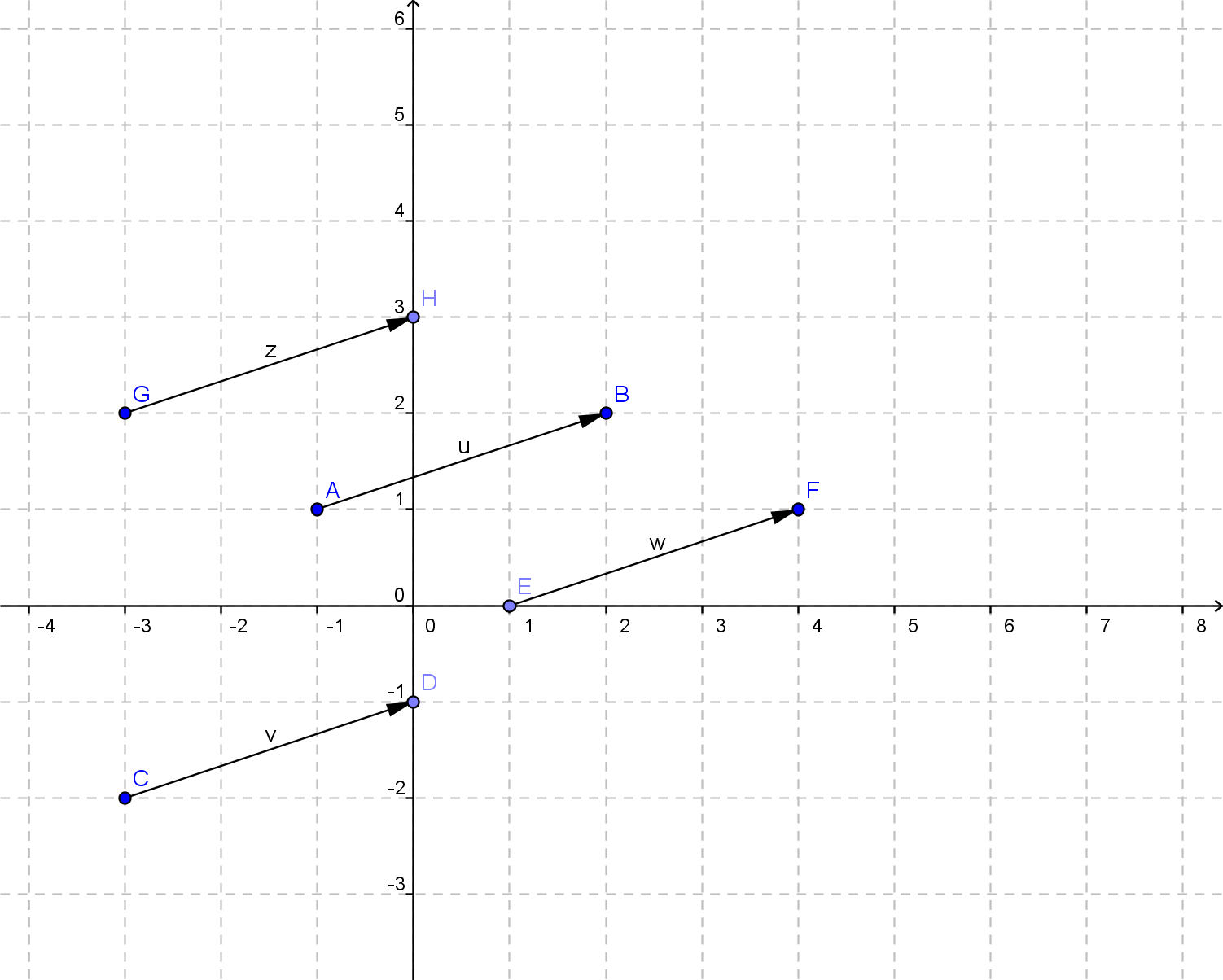 Kaks vektorit on võrdsed, kui nad on
1) sama pikad
2) samasihilised
3) samasuunalised
Kui vektori alguspunkt on
ja lõpppunkt
siis vektori koordinaadid leiame

ning vektori pikkuse


Ehk kui
N:
Vektorit, mille pikkus on 1 ü, nimetatakse ühikvektoriks 

Vektorit, mille pikkus on 0 ü, nimetatakse nullvektoriks
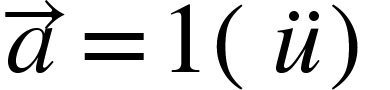 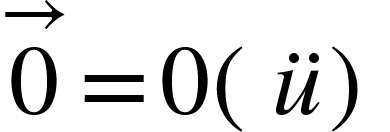 TV lk. 68 ül. 14
Alguspunkti koordinaatide leidmiseks lahutan lõpppunkti 
koordinaatidest vastavad vektori koordinaadid
Lõpp-punkti koordinaatide leidmiseks liidan algusunkti 
koordinaatidele vastavad vektori koordinaadid
Tehted vektoritega
Kahe vektori algebralisel liitmisel tuleb nende vastavad koordinaadid liita.
Kui
N: Leia vektorite summa, kui
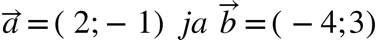 Vektorite liitmise kolmnurgareegel
Selleks liita kaks vektorit kolmnurgareegli järgi tuleb vektorid paigutada nii, et esimese vektori lõpppunkt ja teise alguspunkt ühtivad ning summavektoriks on vektor, mis viib esimese liidetava alguspunktist teise lõpppunkti.
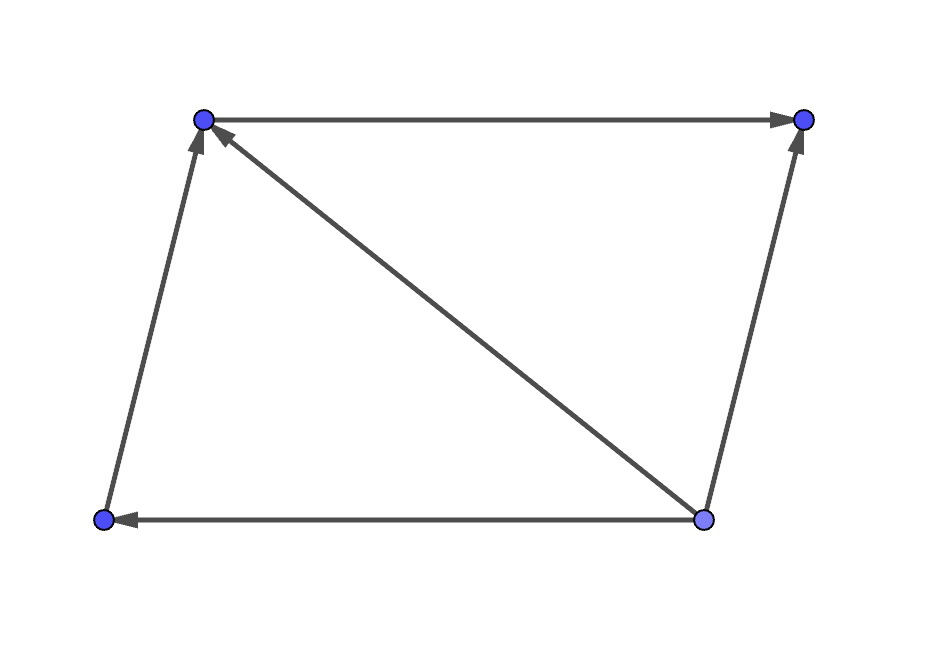 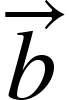 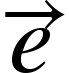 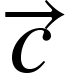 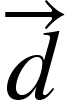 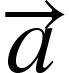 Vektorite liitmise rööpkülikureegel
Selleks, et liita kaks vektorit rööpkülikureegli järgi tuleb vektorid paigutada nii, et nende alguspunktid ühtiksid ning nendele vektoritele “ehitame” rööpküliku. Summavektoriks on vektor, mis viib ühisest alguspunktist mööda diagonaali vastastippu
ABCD on rööpkülik, mille diagonaalide lõikepunkt on O. 
Leia järgmised vektorid
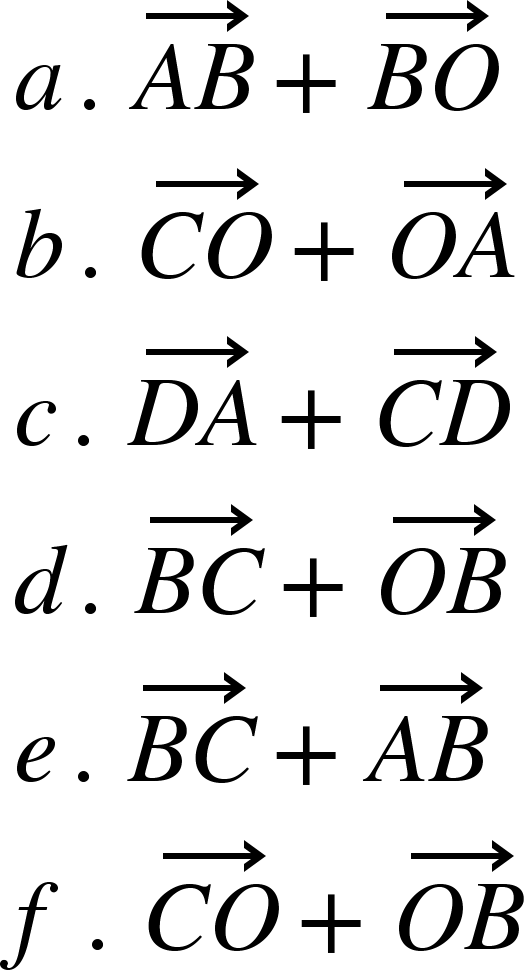 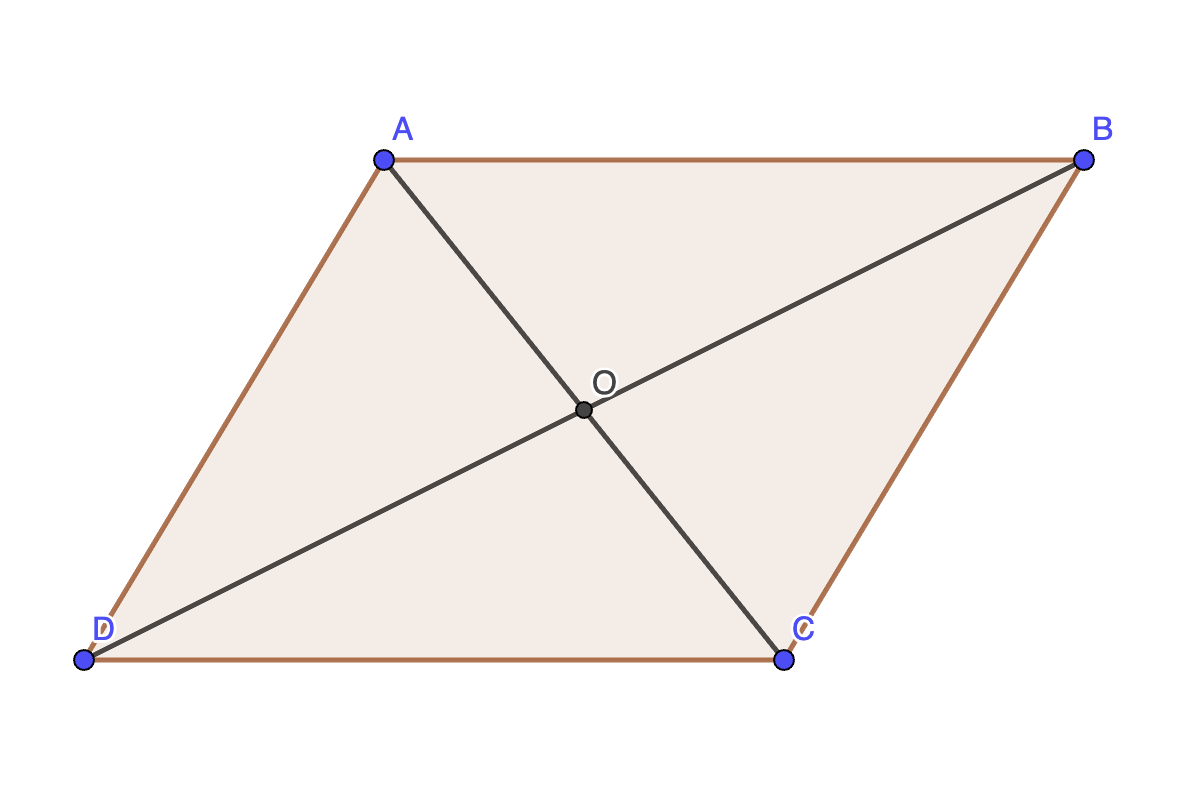 Tõnu Tõnso, Allar Veelmaa Matemaatika X klassile, Mathema
Nullvektoriks on vektor, mille pikkus on võrdne nulliga, tema algus- ja lõpppunkt ühtivad, tema siht ja suund ei ole määratud.
Vektori vastandvektoriks nimetatakse vektorit, mis on antud vektoriga samapikkusega, aga vastandsuunaline.
Vektorite lahutamine
… tähendab vastandvektori liitmist
Selleks, et lahutada ühest vektorist teine vektor, paigutame need vektorid nii, et nad lähtuksid ühisest alguspunktist. Vahevektor lähtub vähendaja lõpppunktist ja viib vähendatava lõpppunkti.
ABCD on rööpkülik, mille diagonaalide lõikepunkt on O. 
Leia järgmised vektorid
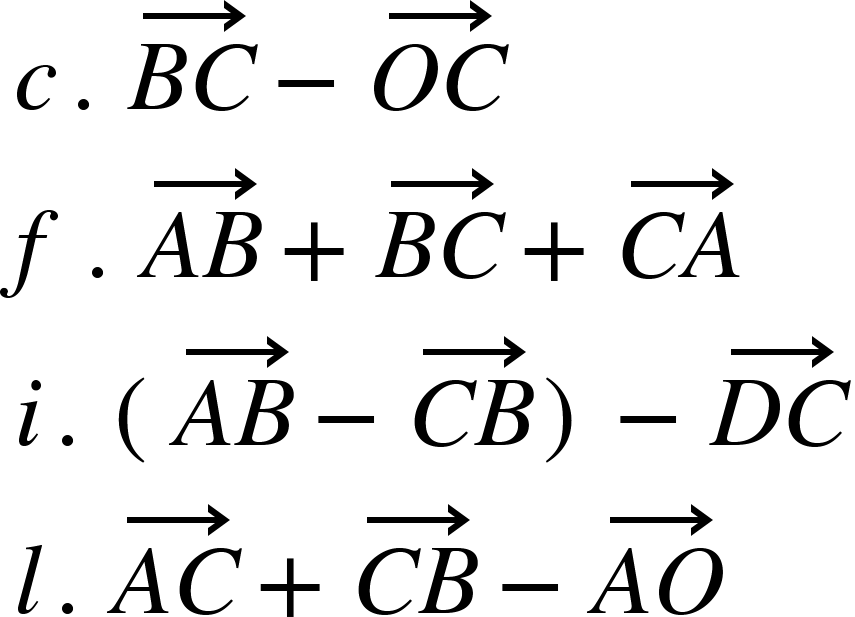 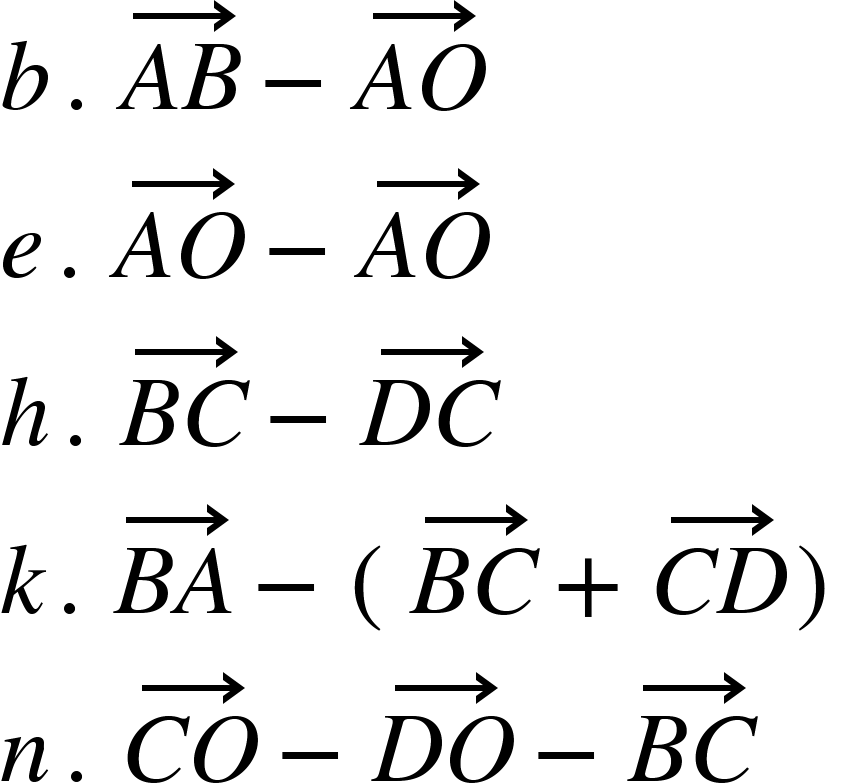 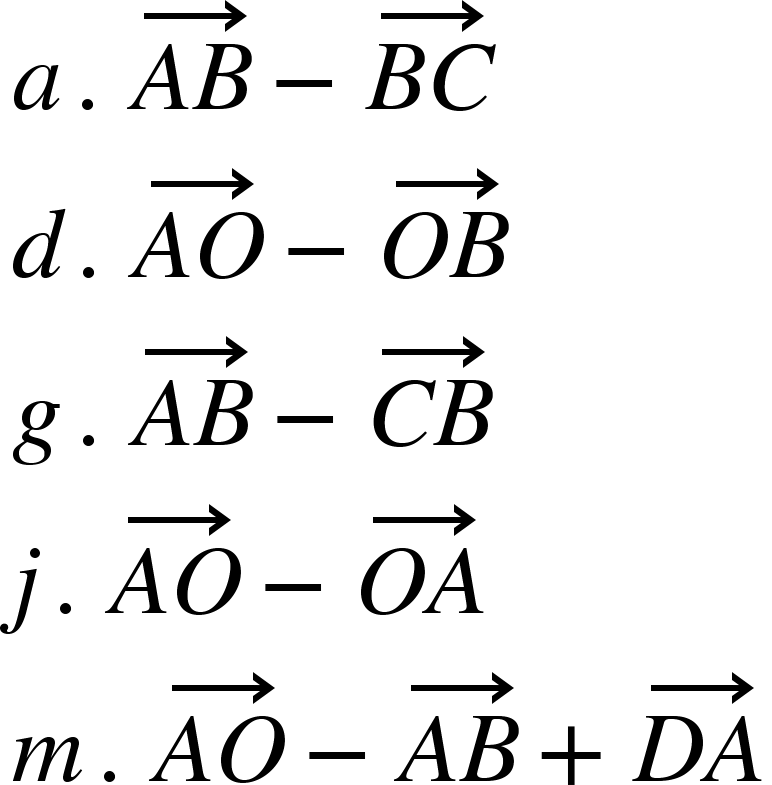 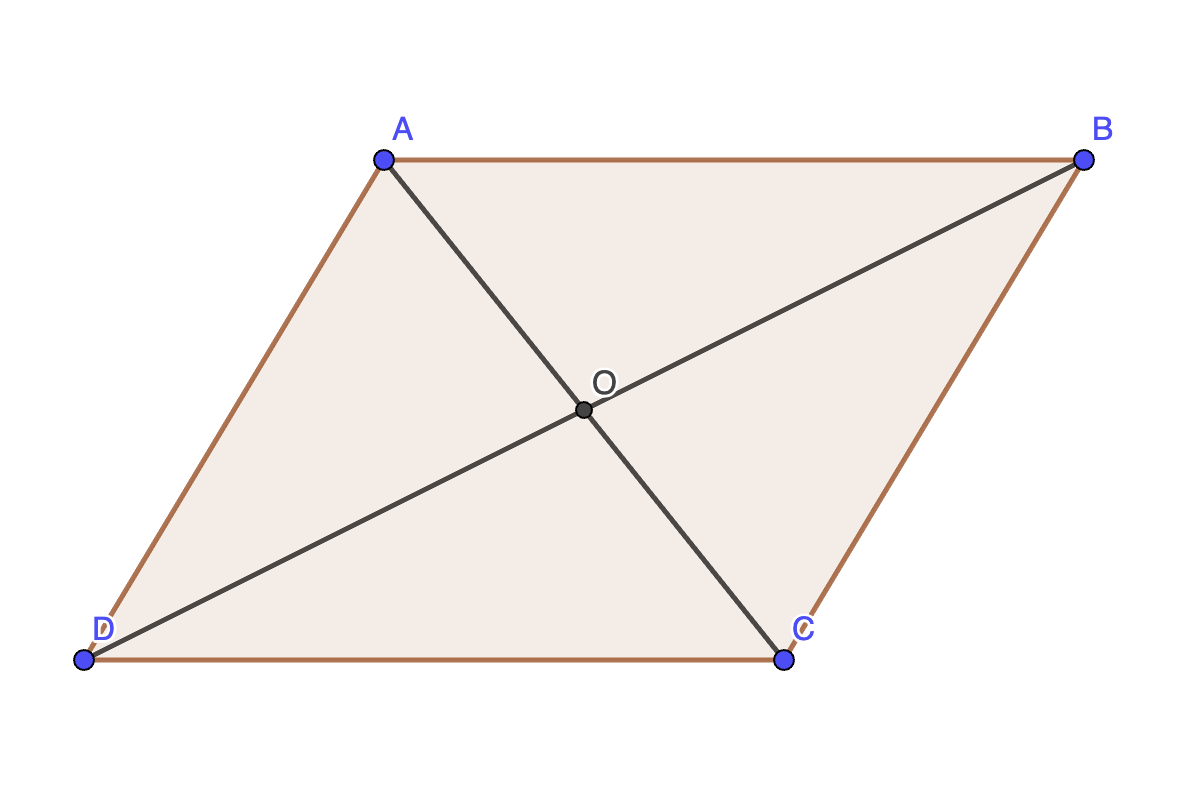 Tõnu Tõnso, Allar Veelmaa Matemaatika X klassile, Mathema
Vektori korrutamisel arvuga
saame vektori, mis on pikkuselt võrdne arvu absoluutväärtuse ja vektori pikkuse korrutisega.
Kui k > 0, siis korrutis on samasuunaline antud vektoriga;
Kui k < 0, siis korrutis on vastassuunaline antud vektoriga.
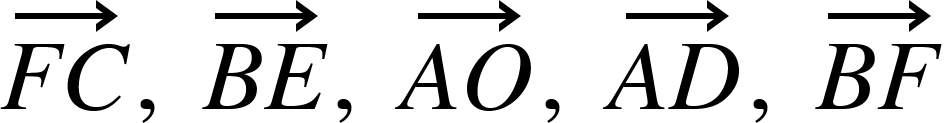 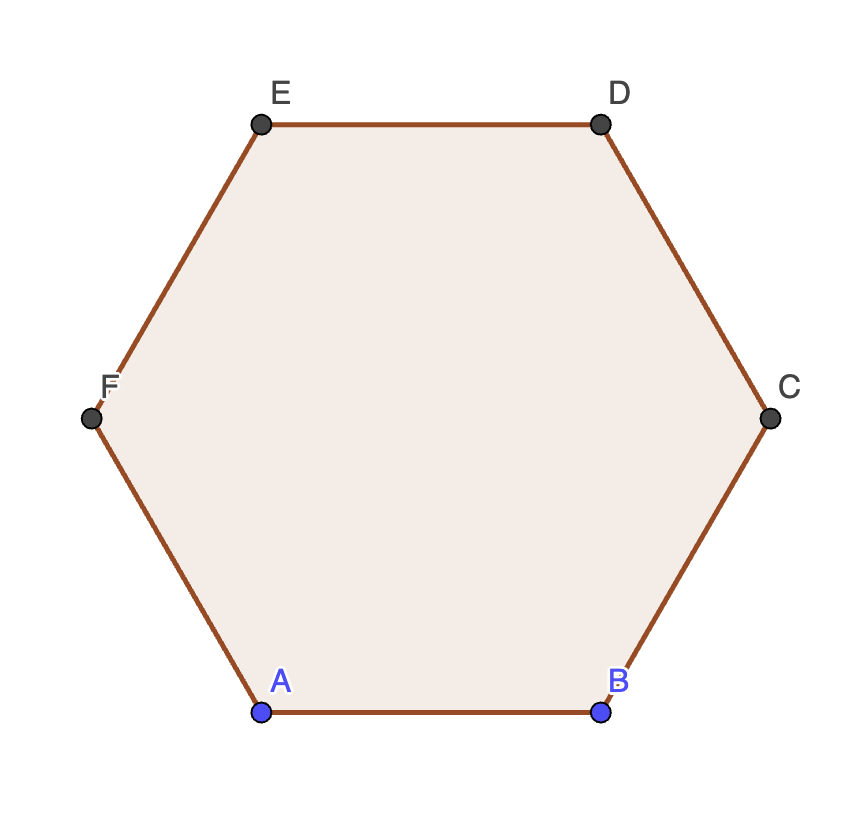 O
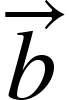 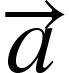 Kahe vektori kollineaarsuse tingimus
Kaks vektorit on kollineaarsed parajasti siis, kui
Kas vektorid on kollineaarsed?
Vektorite skalaarkorrutis
Heldena Taperson
www.welovemath.ee
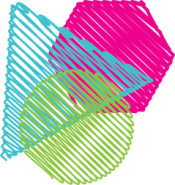 Vektorite      ja      skalaarkorrutiseks nimetatakse nende vektorite pikkuste ja vektorite vahelise nurga koosinuse korrutist.
Jäta meelde!
Vektorite ristseisu tunnus
Kaks vektorit on risti parajasti siis, kui nende skalaarkorrutis on 0.
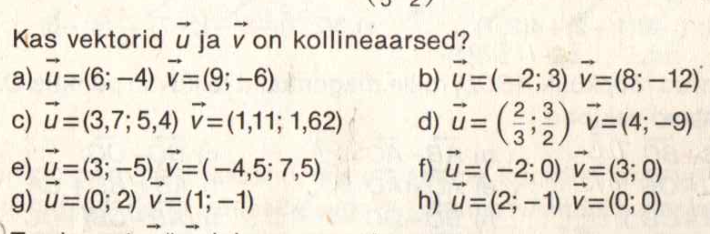 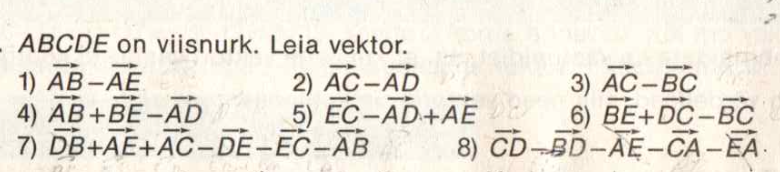 Tõnu Tõnso, Allar Veelmaa Matemaatika X klassile, Mathema
Vektorite skalaarkorrutise arvutamine vektorite koordinaatide abil
Vektorite skalaarkorrutis võrdub nende vastavate koordinaatide korrutiste summaga.
Kontrolli, kas antud vektorid asetsevad teineteise suhtes risti?
Kahe vektori vahelise nurga leidmiseks
Leia nurk vektorite vahel
1. Leiame vektorite pikkused
2. Leiame nurga